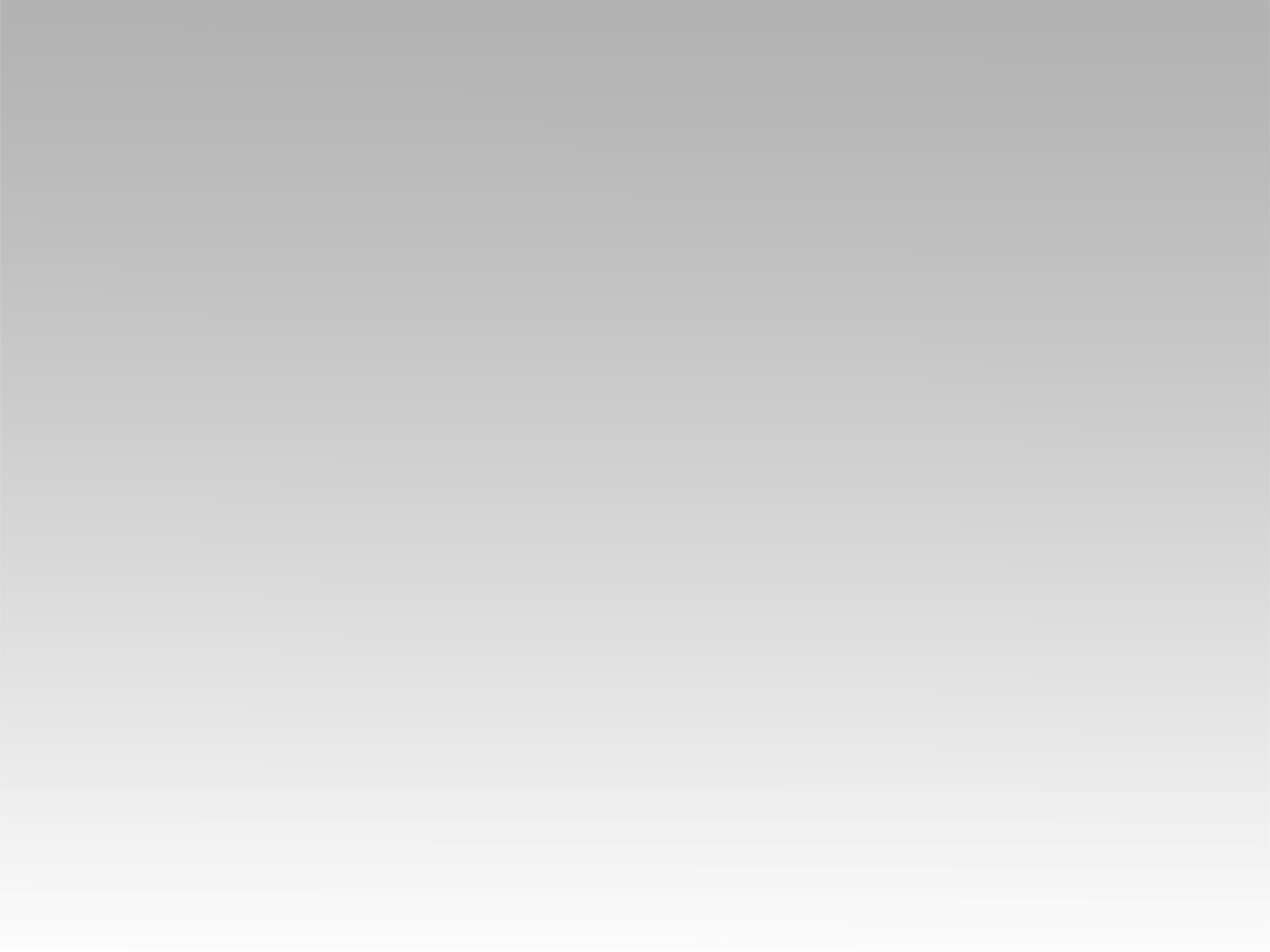 تـرنيــمة
وِإنتَ مَعَايَا تِنادِي الأغاني
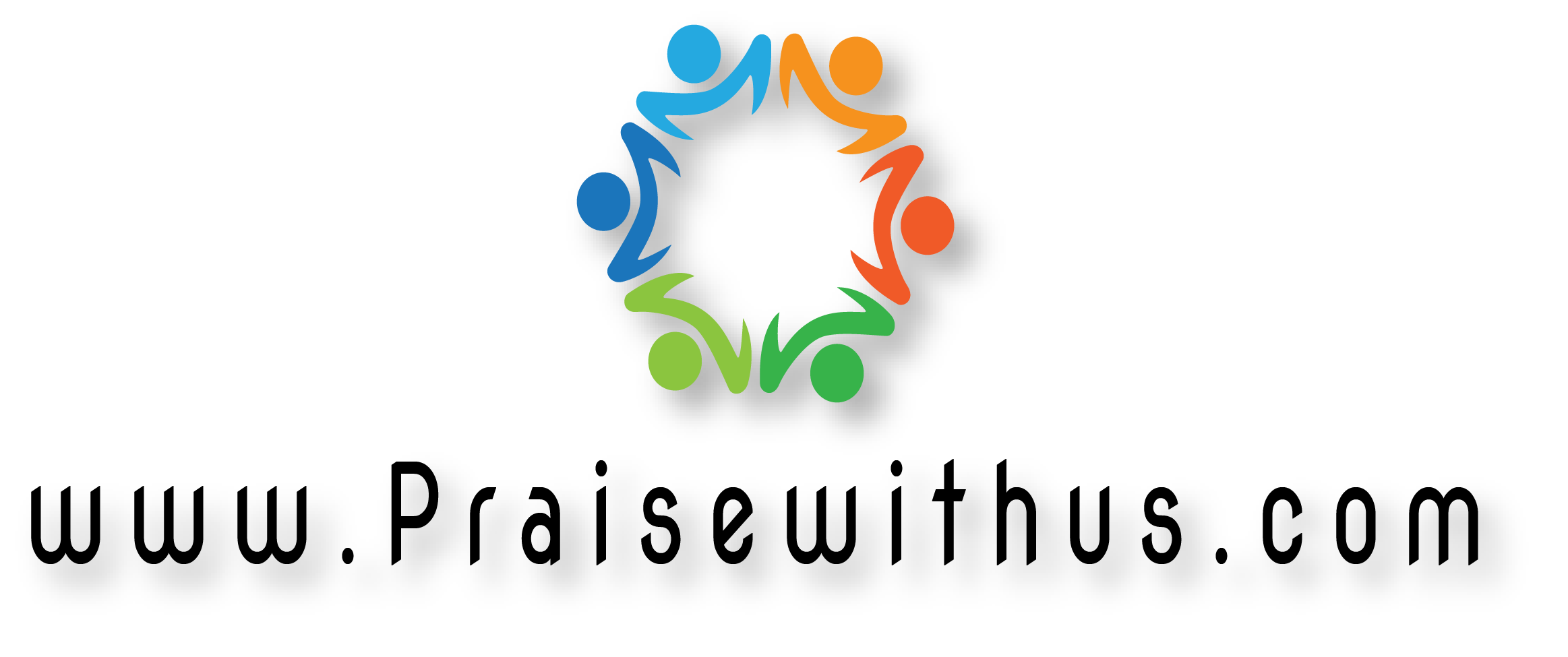 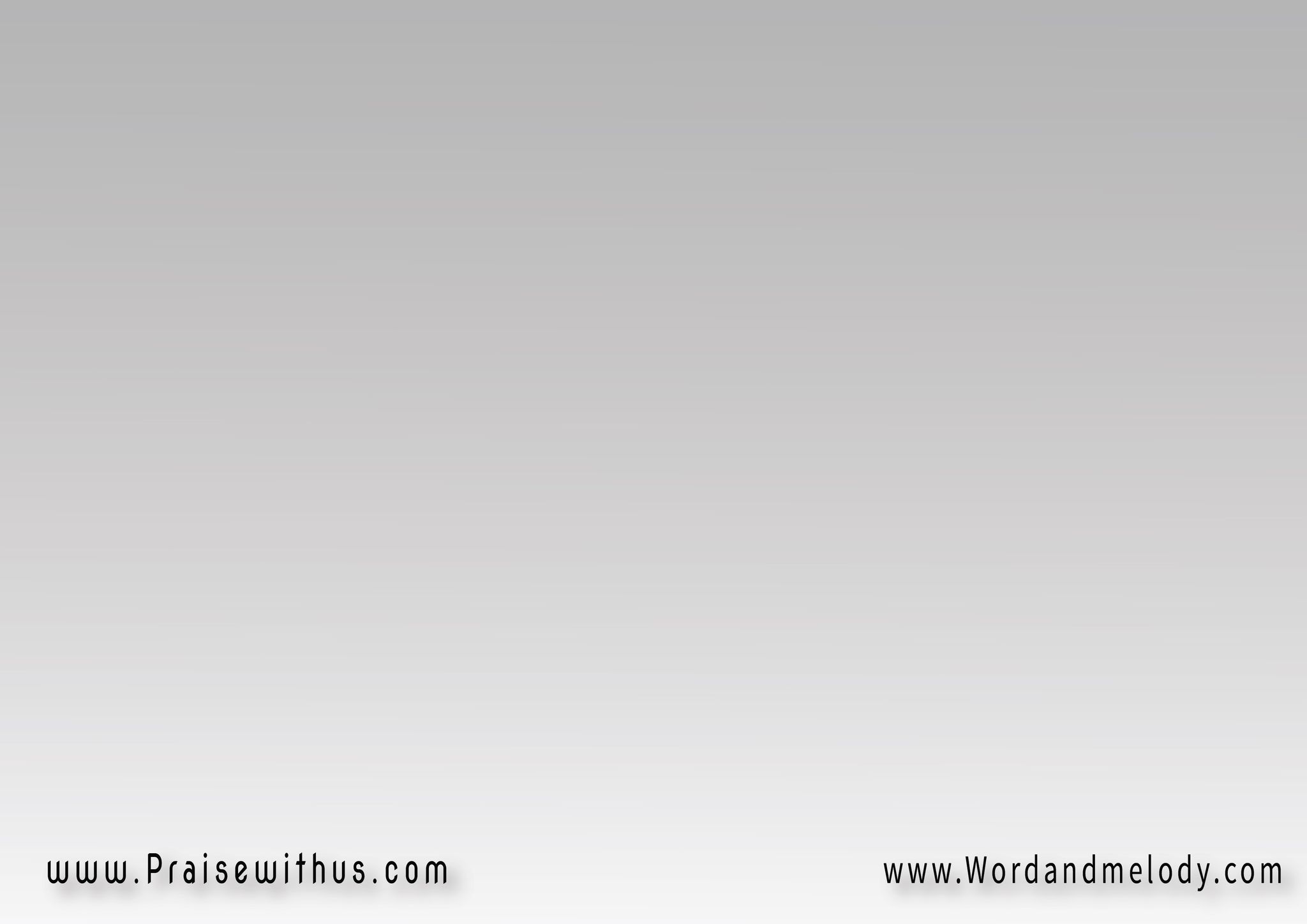 1- وِإنتَ مَعَايَا تِنادِي الأغانيوِإنتَ مَعَايَا يسَـــــافِر مَكانيكأنُّه سَفِينَـــــــة تاخُدني إليكwenta maaya tenadi alaghaniwenta maaya yesafer makanika anno safina takhodni elaikWhen You are with me songs ring and I move to be with You.
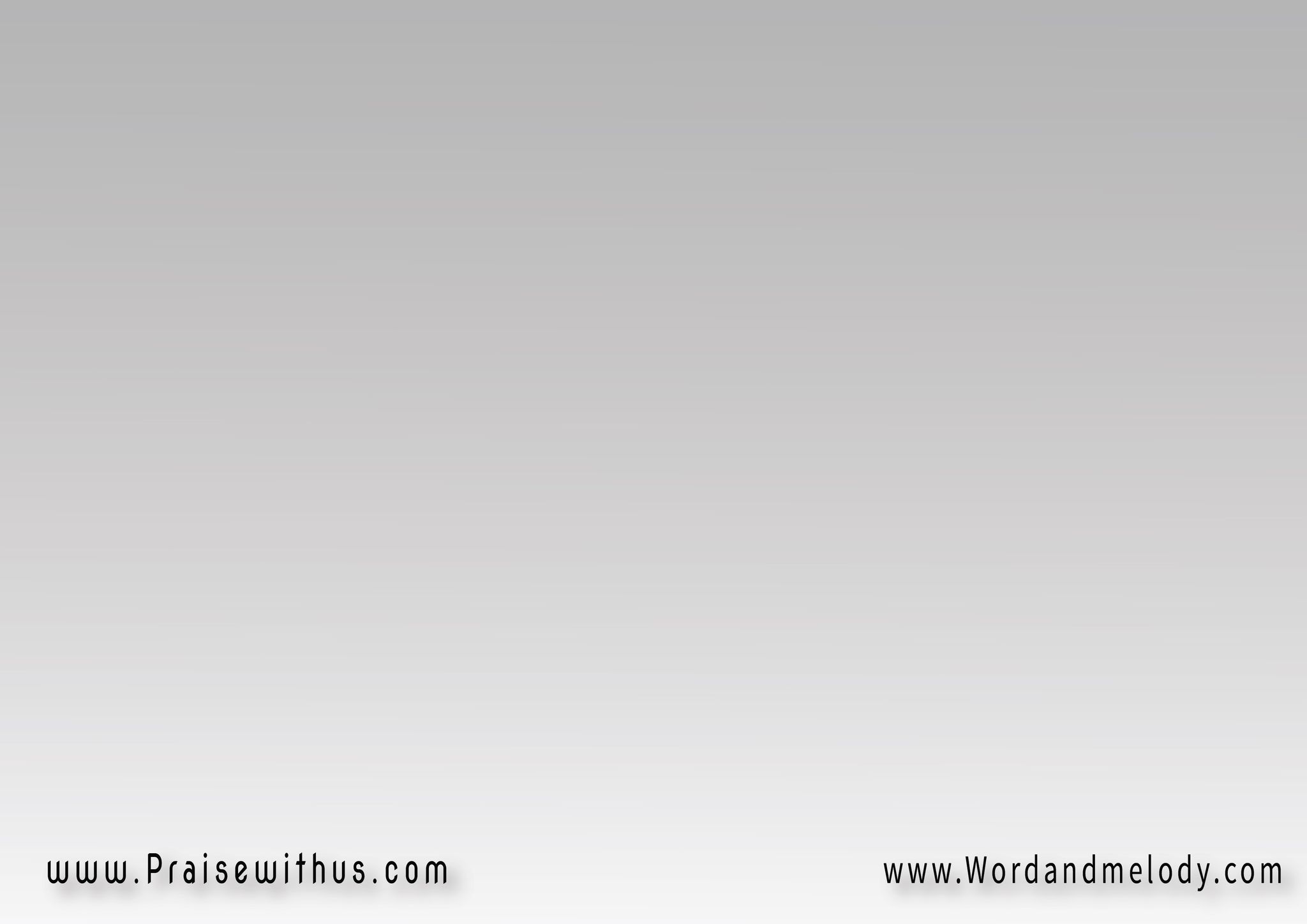 2- وِإنتَ مَعَايَا تِضِيع الثَّوَانــيوِإنتَ مَعَايَا تِزيد الأمَانــــــــيفي حُبِّ السَّكينَة وَأنا بين إيديكwenta maaya teDeeae elthawaniwenta maaya tezeed elamanifi hobb essakina wana bain edaikWhen You are with me time flies, hope increases and I love the quietness at Your hands.
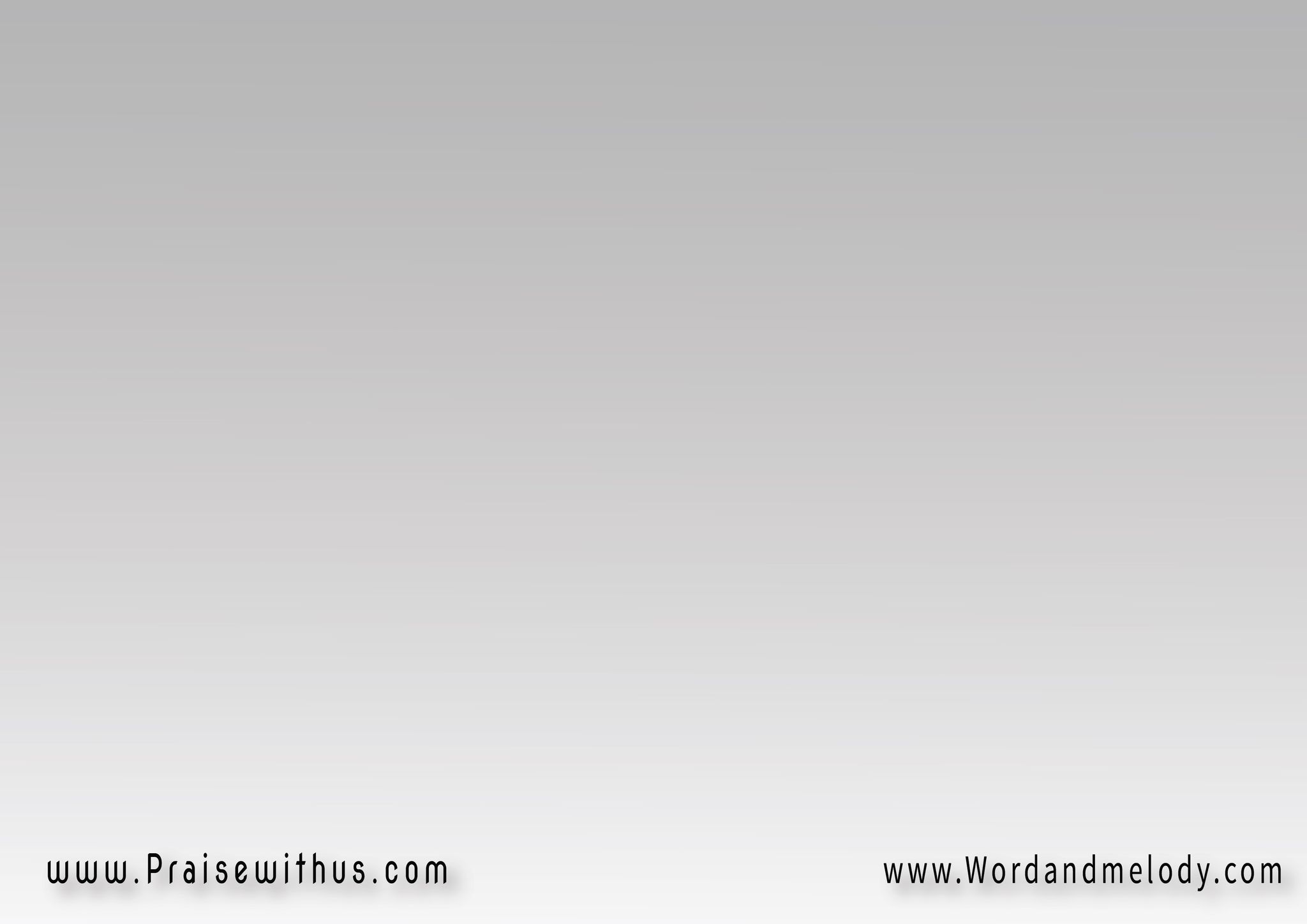 3- وِإنتَ مَعَايَا يزيد اشِتِيَـــاقيوِإنتَ مَعَايَا تدُور السَّــــــوَاقيوتِروي مَدينَة زَارِعها بإيديكwenta maaya yezeed eshtiaqiwenta maaya tedor essawaqiwe terwi madina zareaha be edaikWhen You are with me I long for more of You. When You are with me water runs to flourish Your plants.
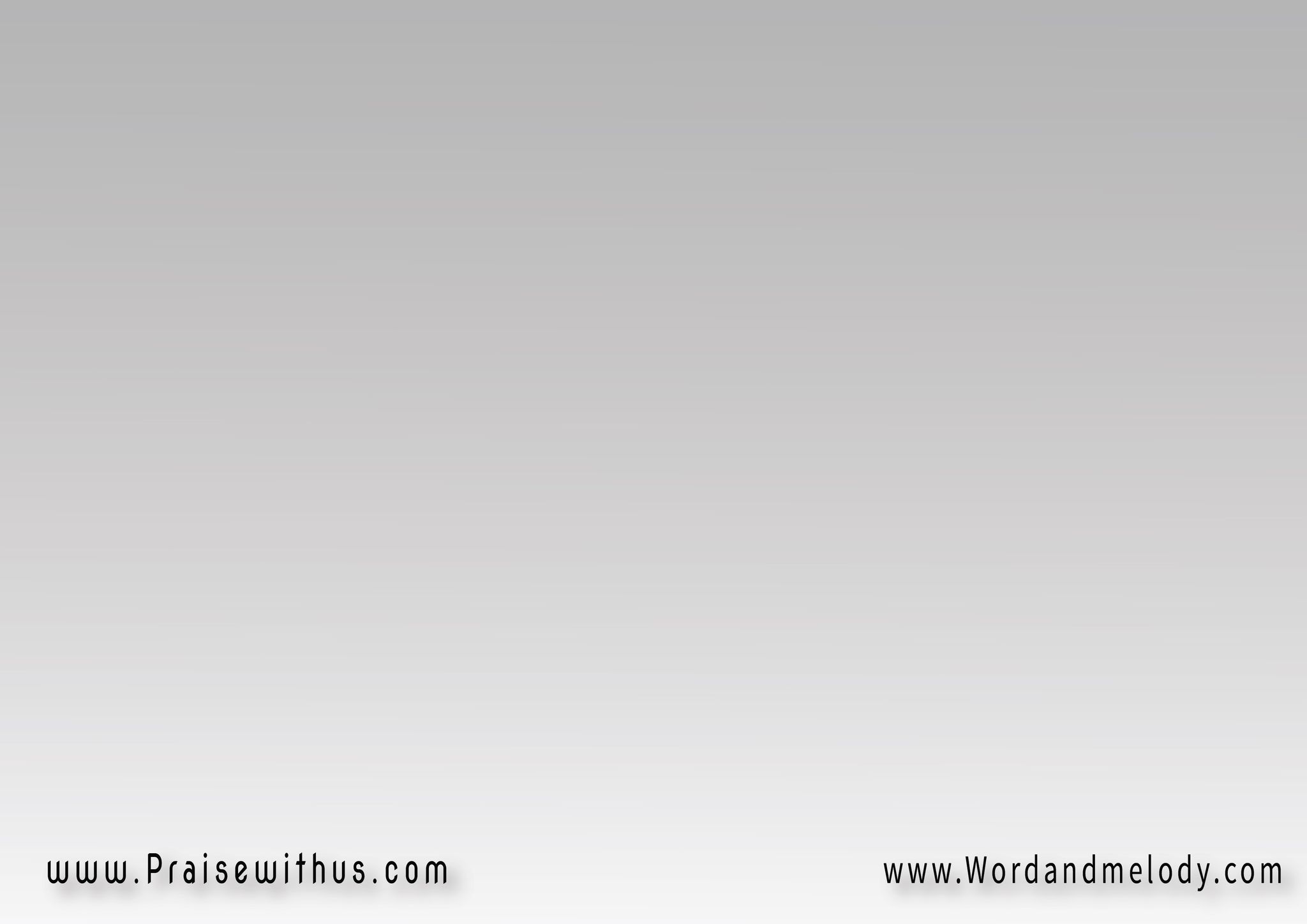 4- وِإنتَ مَعَايَا تطَمِّن خُطايَاوِإنتَ مَعَايَا بتِمحــي خَطايَابدَمَّك شَـارِينا بانادِي عَليكwenta maaya tetammen khotayawenta maaya betemhi khatayabe dammak sharina banadi aalaikWhen You are with me You give me comfort, You erase my sins and I call on You Who bought us with Your blood.
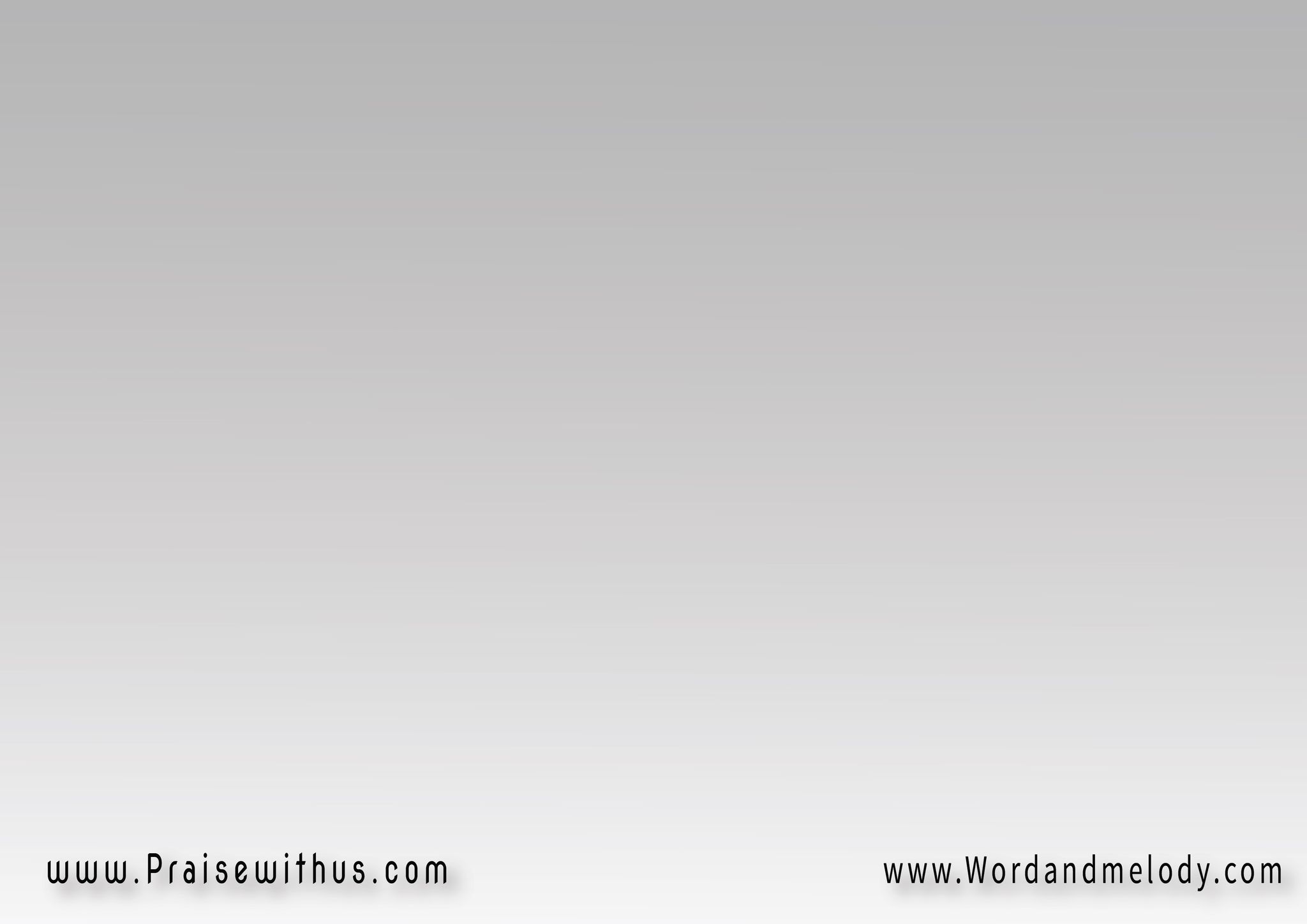 5- وِإنتَ مَعَايَا تِدَاوِي جرَاحِـــيوِإنتَ مَعَايَا بالاقي اِرتِياحــــــيدُمُوعي الحَزينة مَاسِحها بإيديكwenta maaya tedawi jerahiwenta maaya balaqi ertiahidomoai elhazina masehha be edaikWhen You are with me You heal my wounds, You comfort me and wipe my sad tears.
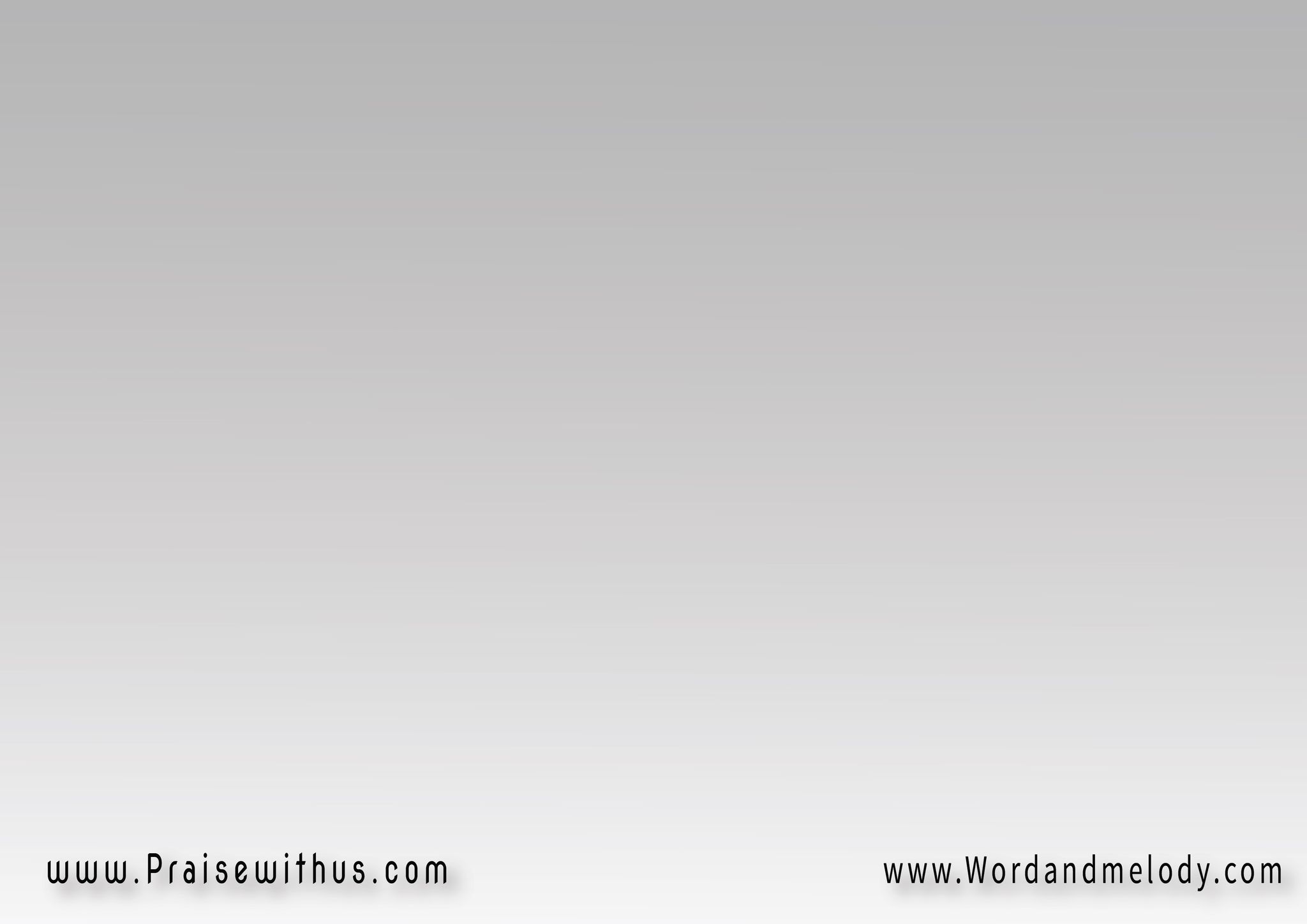 6- وِإنتَ مَعَايَا بيحلَـــــى غُناياوِإنتَ مَعَايَا وَأشُوفك سَمَـــايــافي لَحظَة أمِينة ونَظرِة عِينيكwenta maaya byehla ghonayawenta maaya washofak samayafi lahza amina we nazret aenaikWhen You are with me I love to sing.
 I am in heaven when I look at Your eyes.
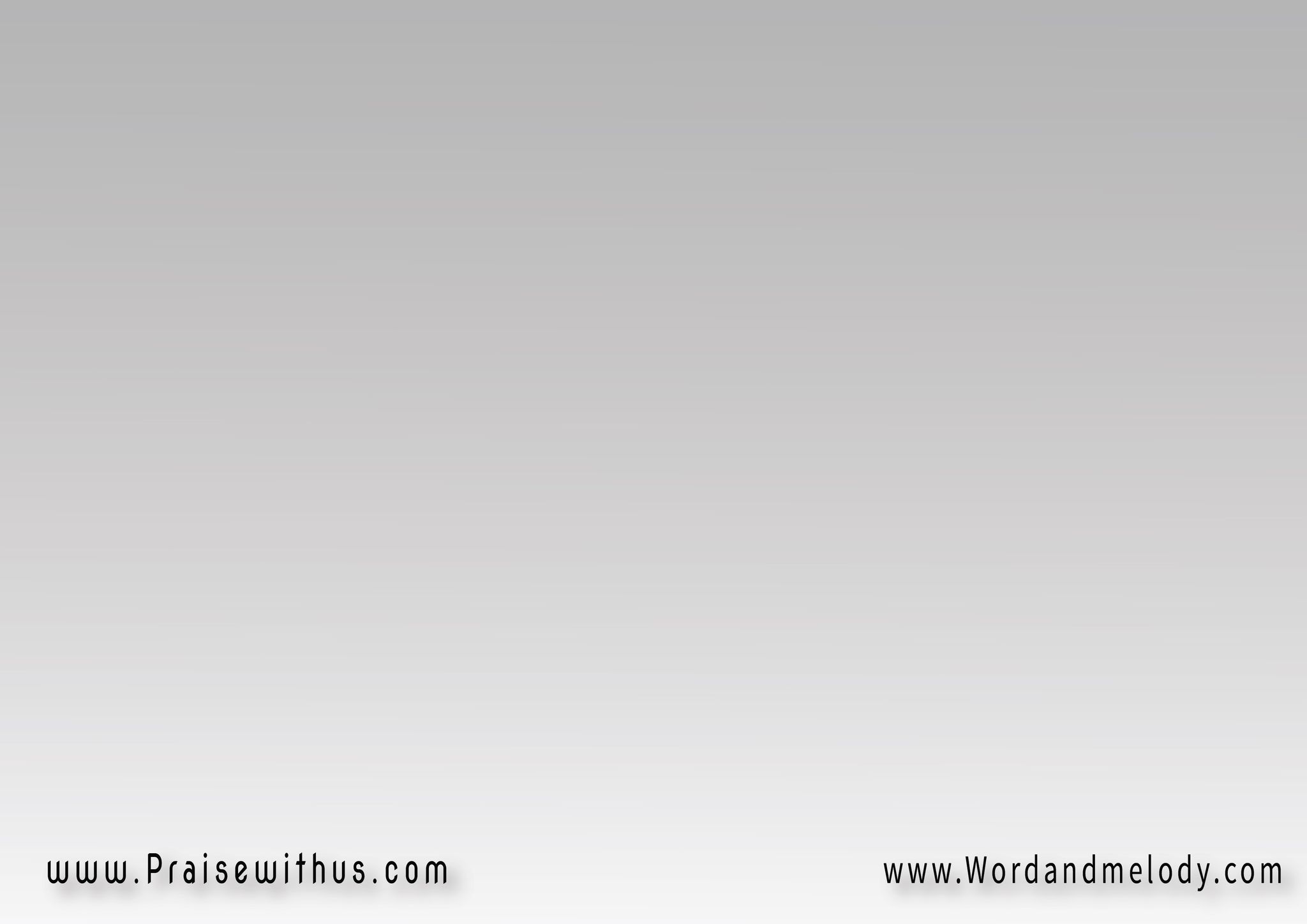 7- وِإنتَ مَعَايَا في أجمَل حِكايَةوِإنتَ مَعَايَا فُصُول الرُّوايَــــةبتِحكي عَلينــــا وتِحكي عَليكwenta maaya fi ajmal hekayawenta maaya foSol elrrewayabetehki aalaina we tehki aalaikWhen You are with me, it is the best 
story about me and about You.
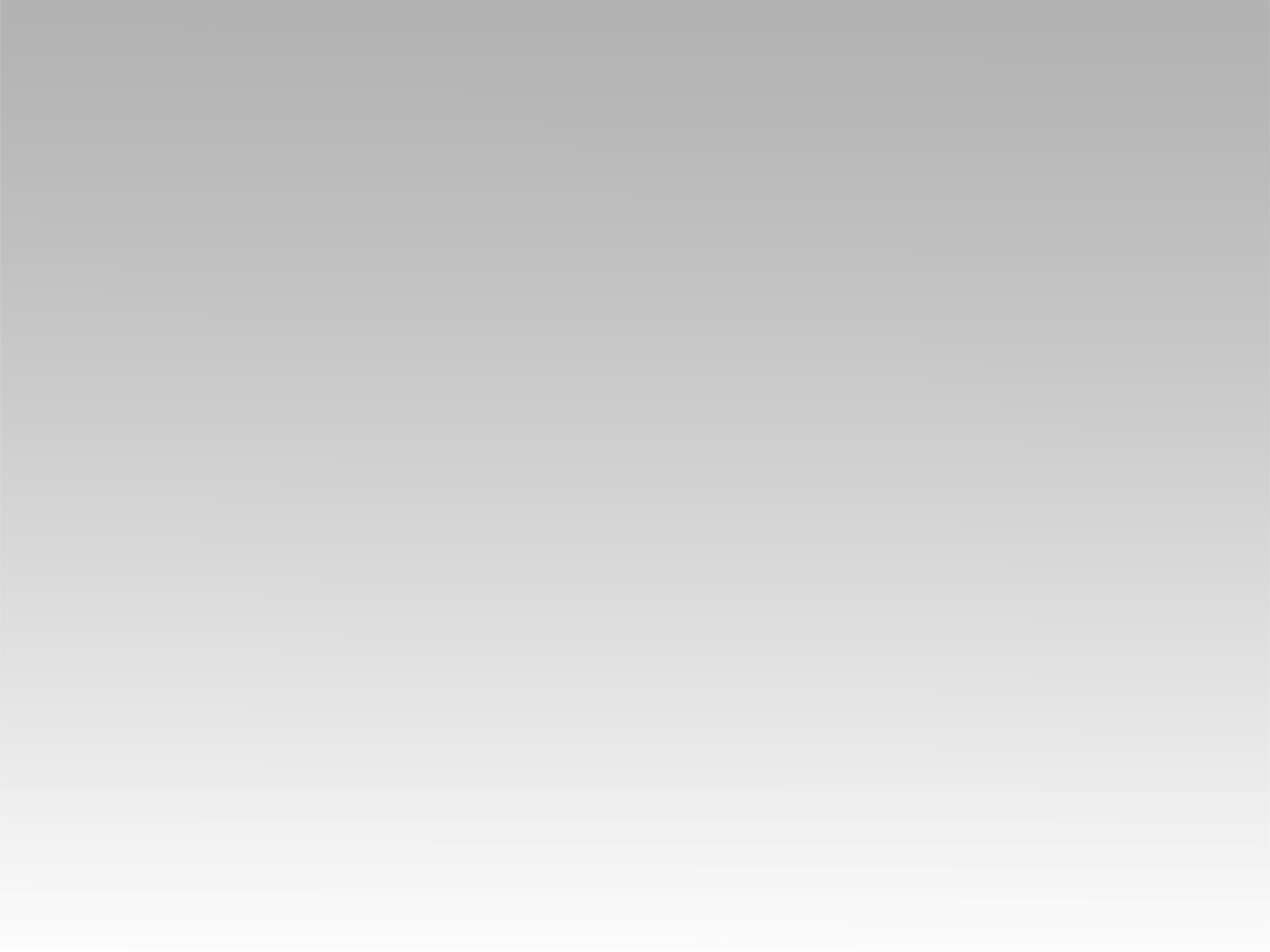 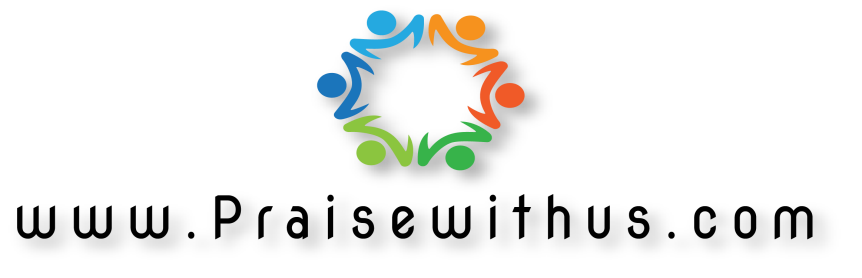